Photonuclear evaluations for ENDF8.1
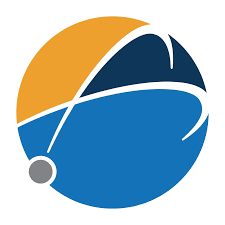 Mark B. Chadwick
Chief Scientist & Chief Operating Officer for Weapons Physics 
Los Alamos National Laboratory
April 27, 2023
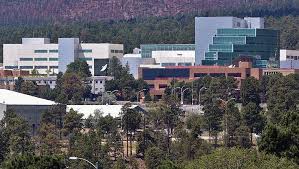 + Thanks also for help from
Nathan Gibson and Ajeeta
for some exp data comparisons
Background – Lots of LLNL & LANL history here, back to 70s & 80s
Late 1990s first IAEA CRP on photonuclear. Chadwick chair.
	- LANL developed evaluations for D, C, N, O, Al, Si, Ca, Ta, W, 235U, 238U, 239Pu, 241Am. (and some of these were included in the IAEA database)
	- LANL-CEA collaboration results documented in 3 ANS/NSE papers and in ENDF/B-VII.0 big paper (2007)
	- LANL’s evaluations were released in ENDF/B-VII.0 together with 100+ others from the IAEA 1999 library.

2019 IAEA 2nd CRP. Kawano chair
	- Good work! But some questions remain.
	- No USA-authored evaluations are part of this IAEA2019 file


Our ENDF8=ENDF7 library is widely used in LANL-LLNL NNSA  photonuclear applications today
	- we can’t afford to screw up
|   2
BLUF
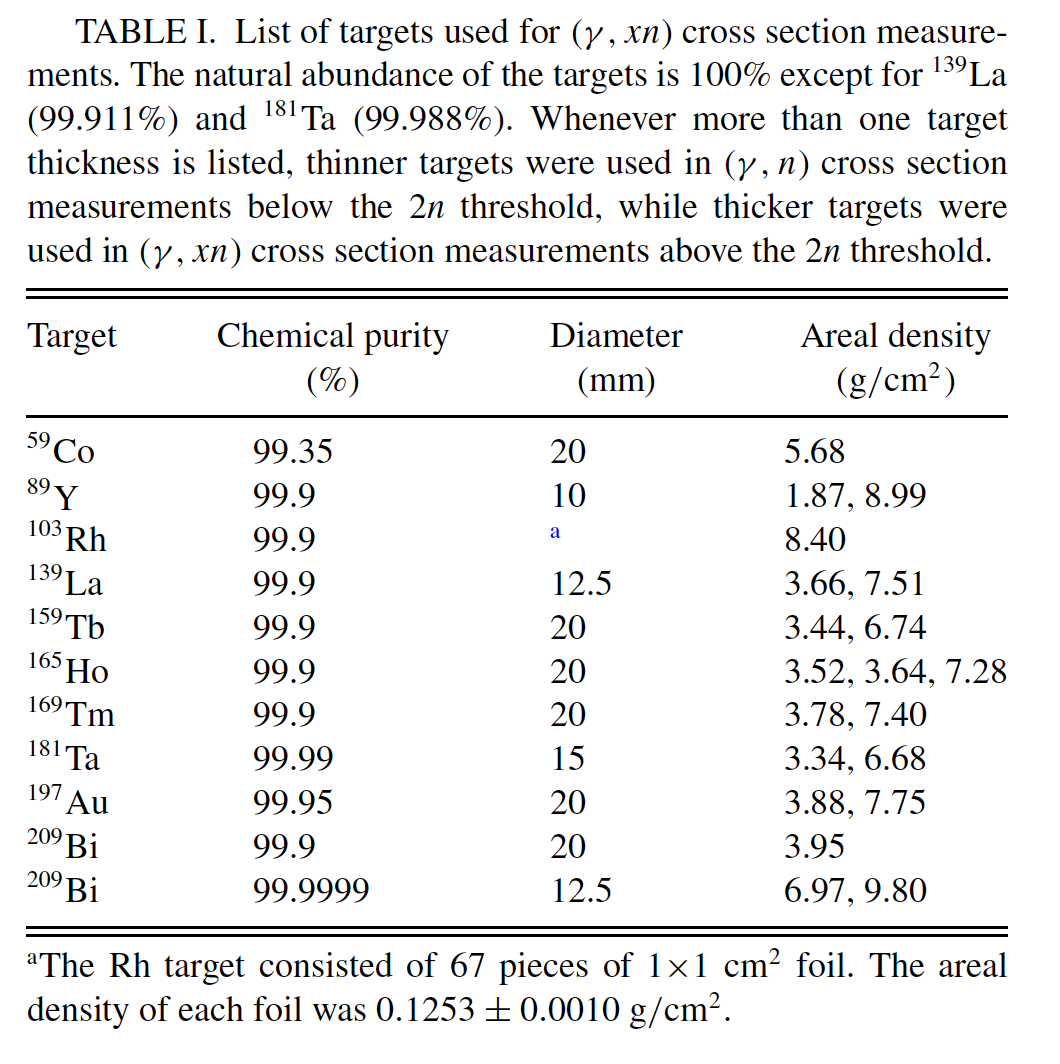 New SUBARU
Previously from LANL, 2—25 years ago

~Keep
|   3
Issues in making ENDF photonuclear files
Typically, we start by evaluating the photo-absorption data from measurements
	- make evaluation choices
	- try to resolve discrepancies 
	- often fit with (double) Lorenzian + QD parameters, but modifications often needed
	- (GLS has rarely/never been used in existing evaluations – a gap)
The (g,abs) is then split into partial cross sections (g,F), (g,1n), (g,2n), …
	- often using a model, but modifications often needed owing to model deficiencies
Longstanding discrepancy challenges in photonuclear measurement
Magnitudes (LLNL v. Saclay v. Russian, v …)
Multiplicity sorting

These require real care and study. Conclusions were derived in 1999 on – for example – how to normalize LLNL 1980 (Caldwell-Berman) data v. Saclay (Veyssiere) v Russian brem (Gurevich).
Like all science, such conclusions are provisional, but attention is needed

I have seen no discussions that would challenge the conclusions from Varlamov in 1999 (adopted by ENDF7=8 & IAEA2019 & Obninsk) as to the magnitude of the 235U photonuclear data. New LLNL u5/pu9 support this.
|   4
Some reasons why IAEA2019 should not be adopted in all cases
For 239Pu it looks like ENDF is better

For 235U, discrepant data. ENDF and IAEA2019 made different choices
	-new LLNL(Tonchev) – Duke Univ (Higs) data don’t support IAEA2019



Actinides are a big deal for us …. 
New exp work is ramping up
in the US, driven by our NNSA 
applications, and it makes sense to 
wait for these data before we make 
ENDF changes
235U(g,F)/239Pu(g,F), PRC98 (2018)
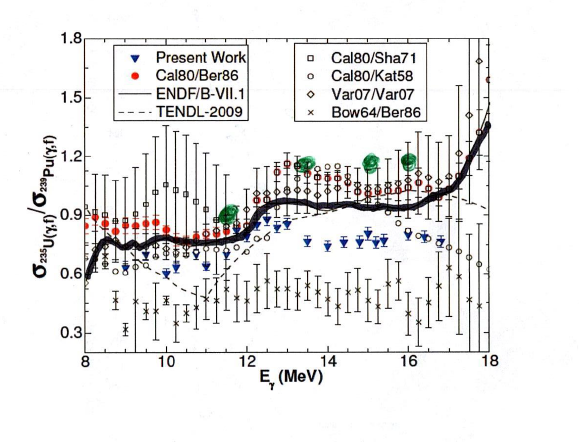 But most importantly, don’t make a change until due diligence has been done to assure it is an improvement
|   5
Principles for making changes to ENDF
We don’t just update an ENDF evaluation without a detailed study to convince ourselves a new proposed evaluation is “better”
	- that would be reckless in the extreme
	- also, giving up US (LANL) evaluations to all-foreign doesn’t sound right

IAEA2019 shows some/many comparison plots of IAEA2019 v IAEA1999, but for the LANL files in ENDF this doesn’t help much, since in most cases IAEA1999 =/= ENDF7=ENDF8 
	- we need to compare ENDF v  IAEA2019 if we want to sub some IAEA2010 file
	- I have just started this, with some help from Nathan. It takes time.

To update an ENDF file, we should remember key Chadwick Top 10 CSEWG evaluation principles:
	- do no harm
	- be cognizant of our history and previous evaluation decisions
	- convince ourselves that proposed changes are better
	- adequately anticipate problems that can arise & do V&V testing
	- matching measured data is our highest priority
|   6
239Pu – ENDF8 is a better fit to the Berman LLNL data
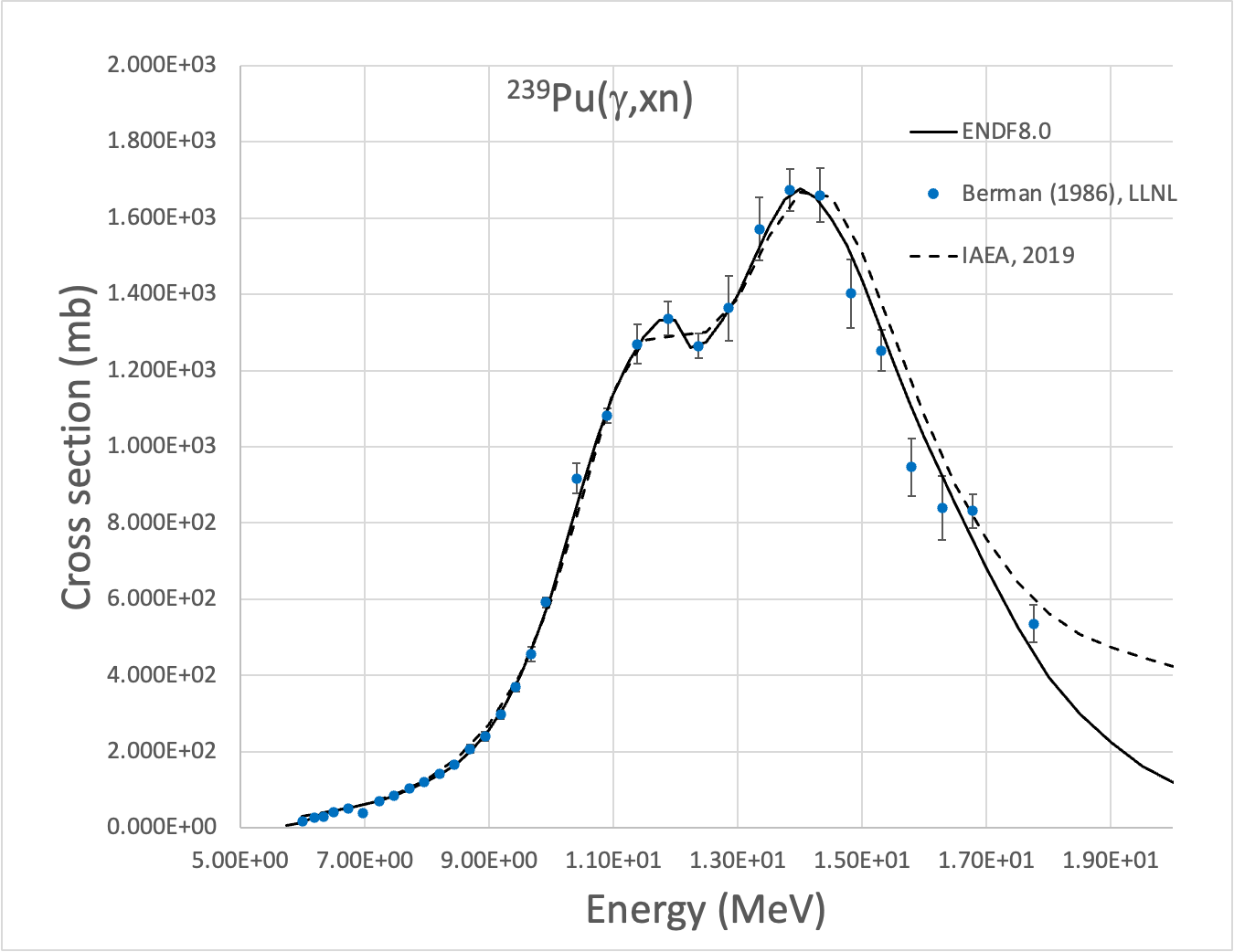 Chi2/deg 
1.2, ENDF
2.4, IAEA2019

(data 10-17 MeV)


Integral v. data, 7-17 MeV
ENDF/data      =1.01
IAEA2019/data=1.025
|   7
239Pu – both evaluations aimed tomodel the LLNL Berman data
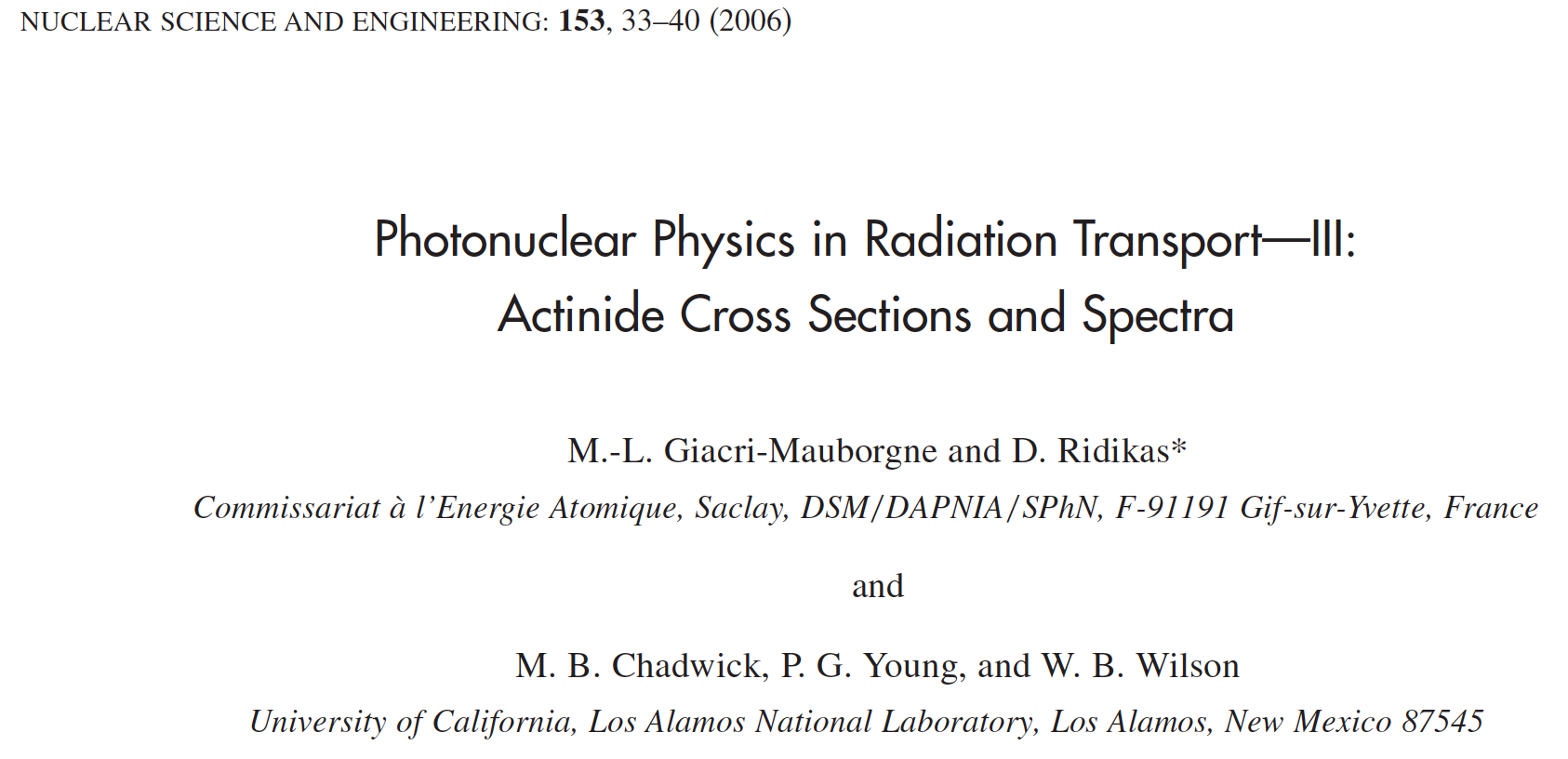 IAEA 2019 (from JEND/PD 2016) 
     aimed to fit LLNL Berman 1986 data
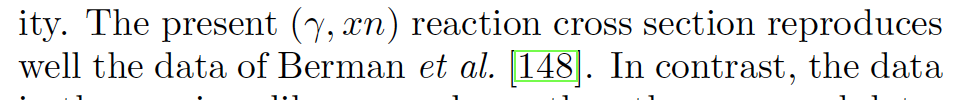 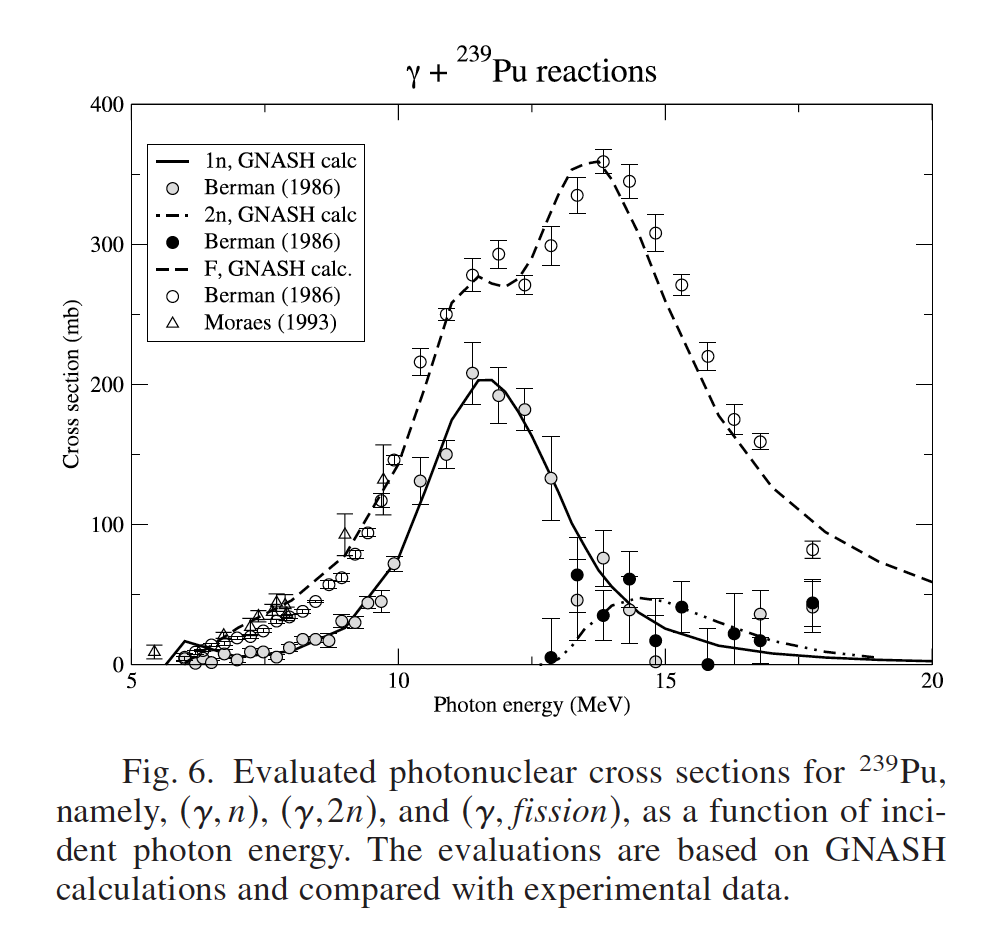 IAEA 2019
ENDF
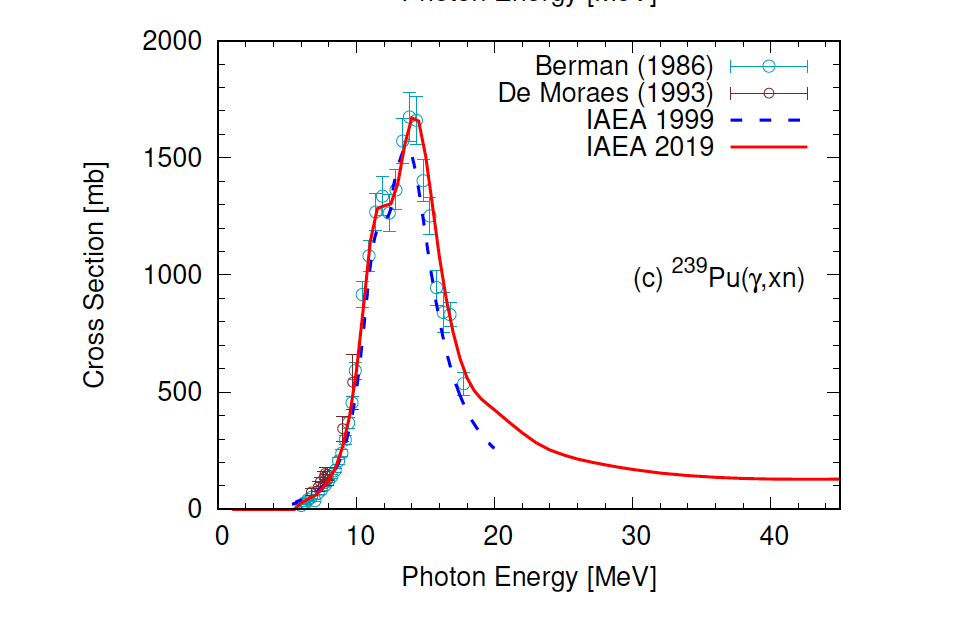 Previous slide examined in detail how these two evaluations compare to the LLNL Berman 1986 data
|   8
239Pu – ENDF8 is a better fit to the Berman LLNL data (& both aimed to fit Berman)
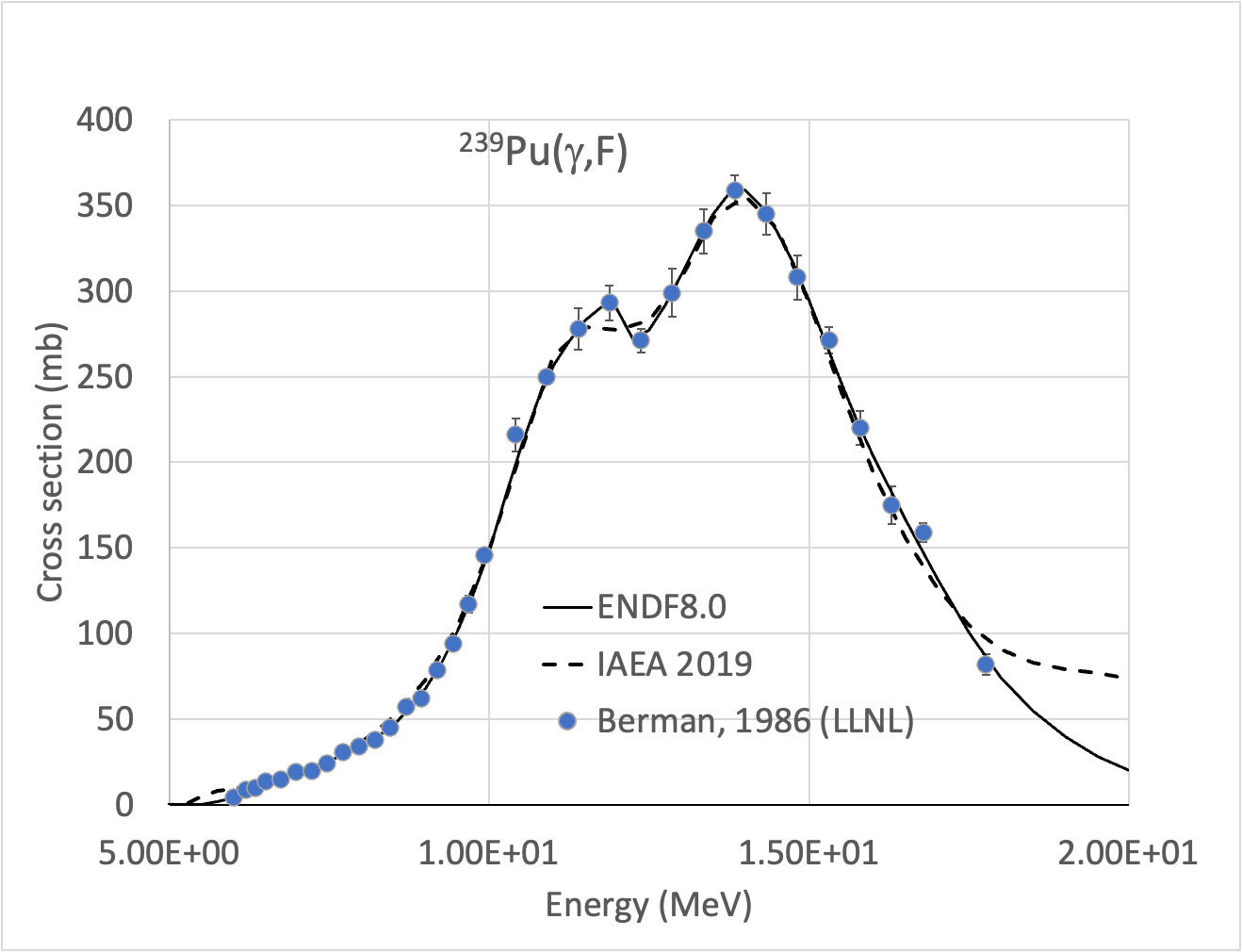 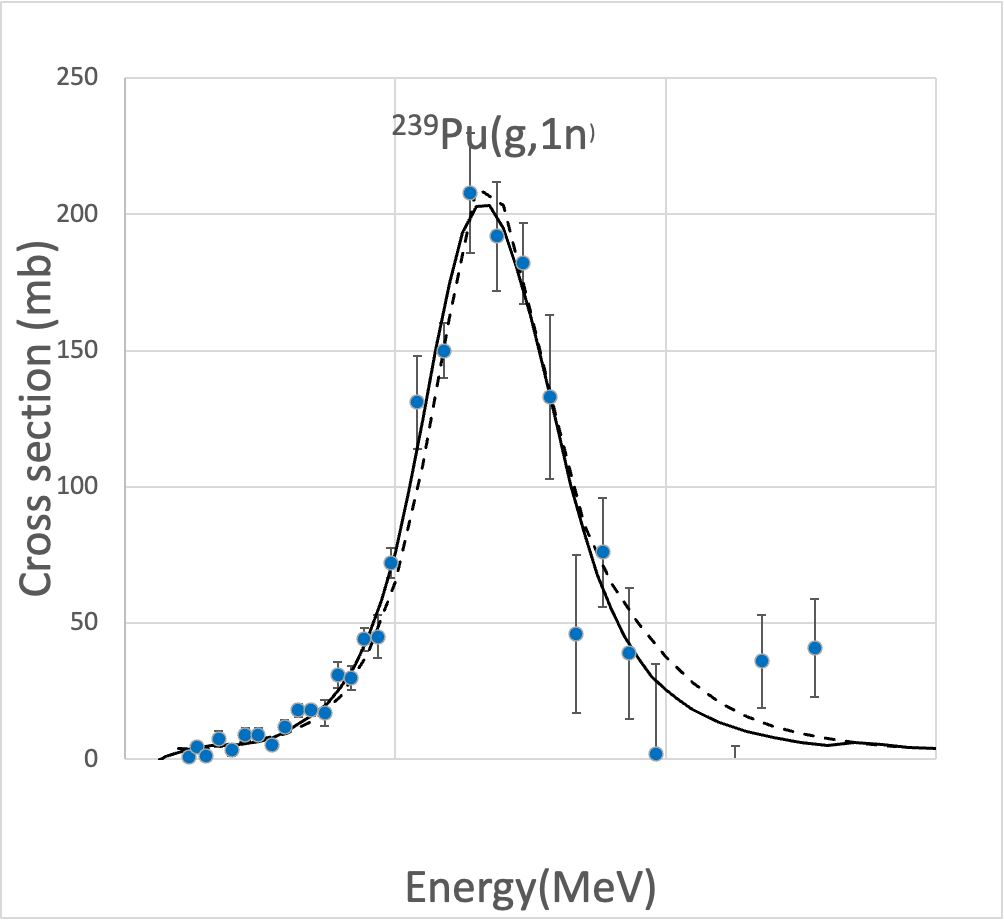 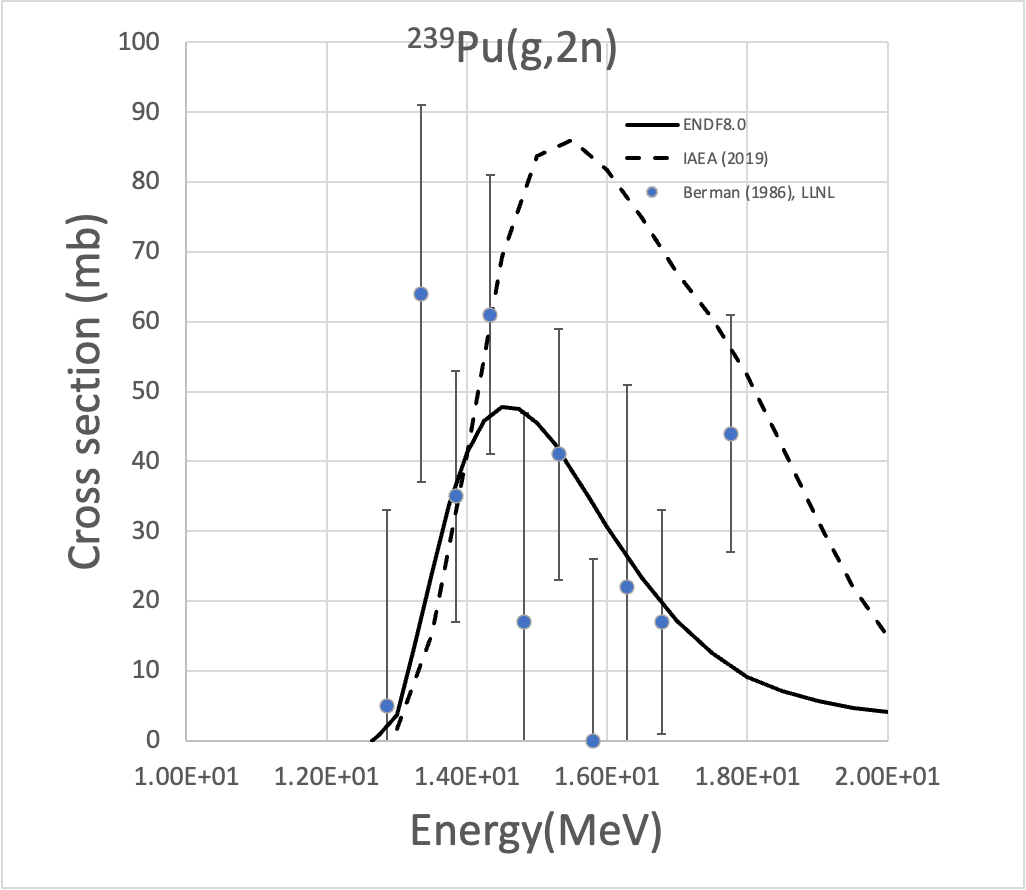 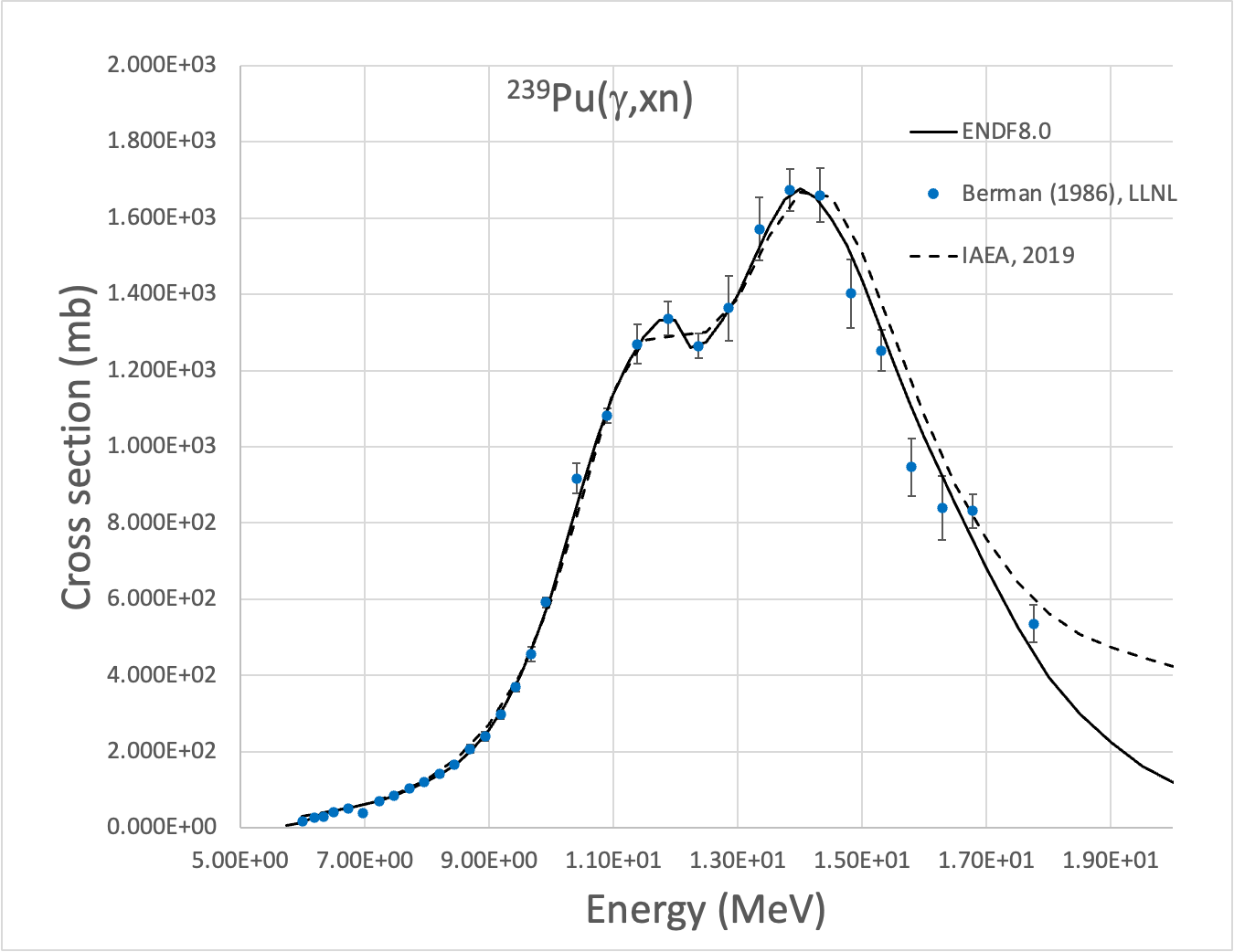 |   9
239Pu – more comparisons from Nathan and Ajeeta. Same comparisons as what we just saw.
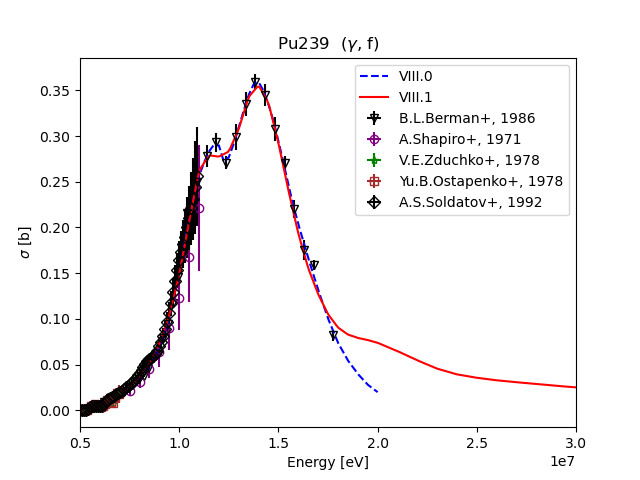 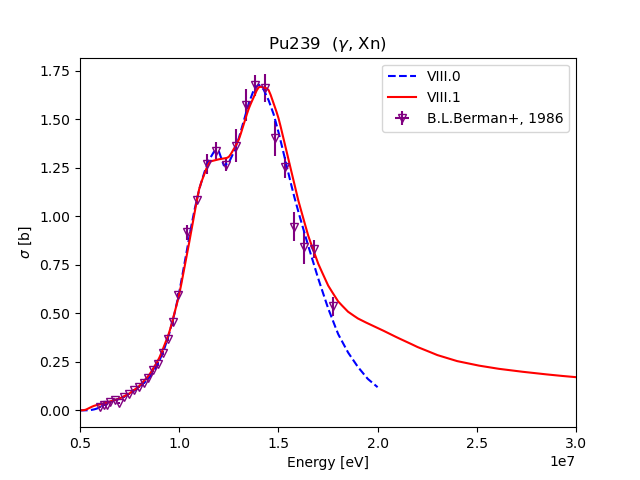 |   10
comparisons
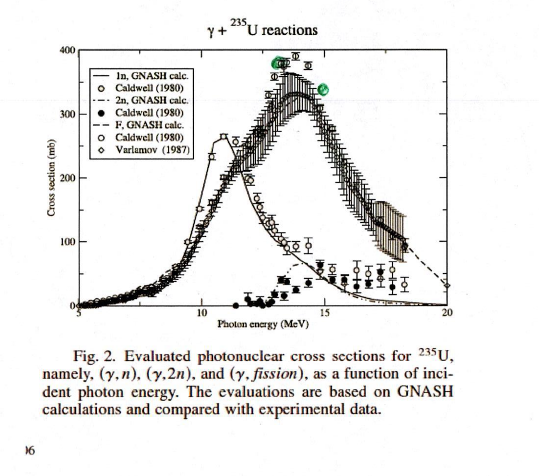 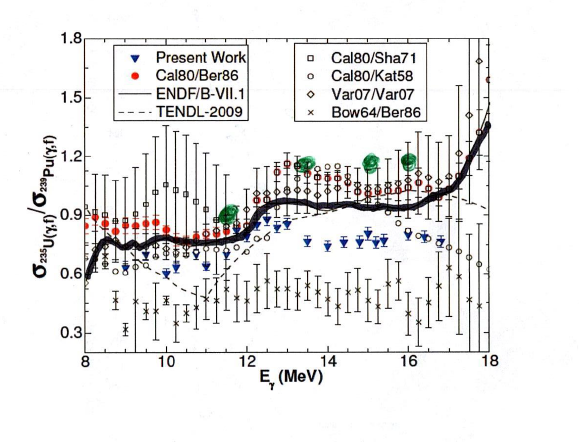 New IAEA2019 is higher, matching Caldwell 1980 data. But this is not supported by the recent LLNL/TUNL Tonchev measurement.
(and why change from Varlamob?)
|   11
235U – more comparisons from Nathan and Ajeeta. Same comparisons as what we just saw.
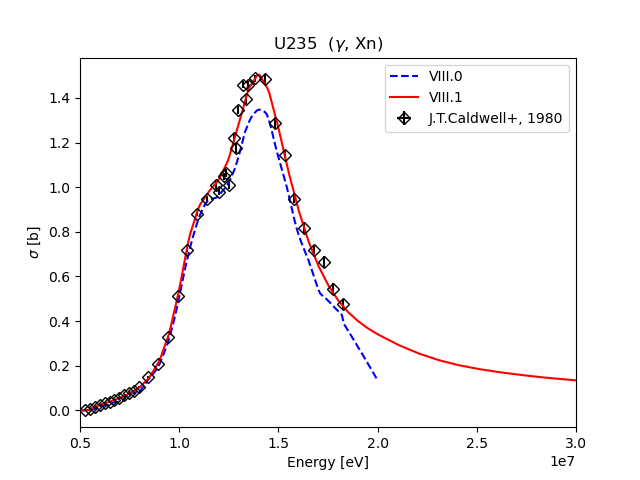 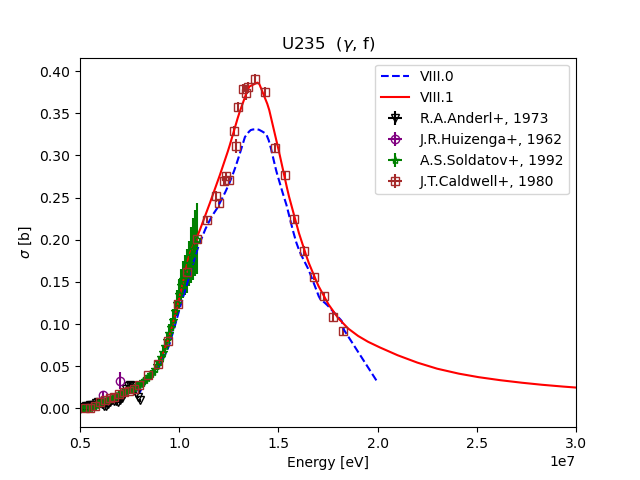 |   12
Tantalum-181
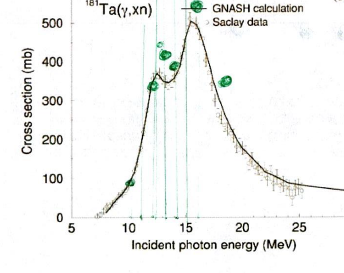 New IAEA2019 evaluation 

But a decision was made to follow some new NewSUBARU data, which seems reasonable

More testing is warranted owing to the wide usage of 181Ta in shielding

But tentatively, adopt IAEA2019 here
|   13
Other cases – D,C,B,O,Al,Si,Ca,W, actinides
I have performed quick reviews

I see no reason not to keep LANL/ENDF7=9

No recent data have come since 1999 (accept LLNL/Duke – see earlier)
|   14
Some other notable comparisons… eg Gold
This threshold behavior might matter for background (g,n) versus (n,2n) activation dosimetry

Neither 1999 noer 2019 great…. Maybe 1999=ENDF better?
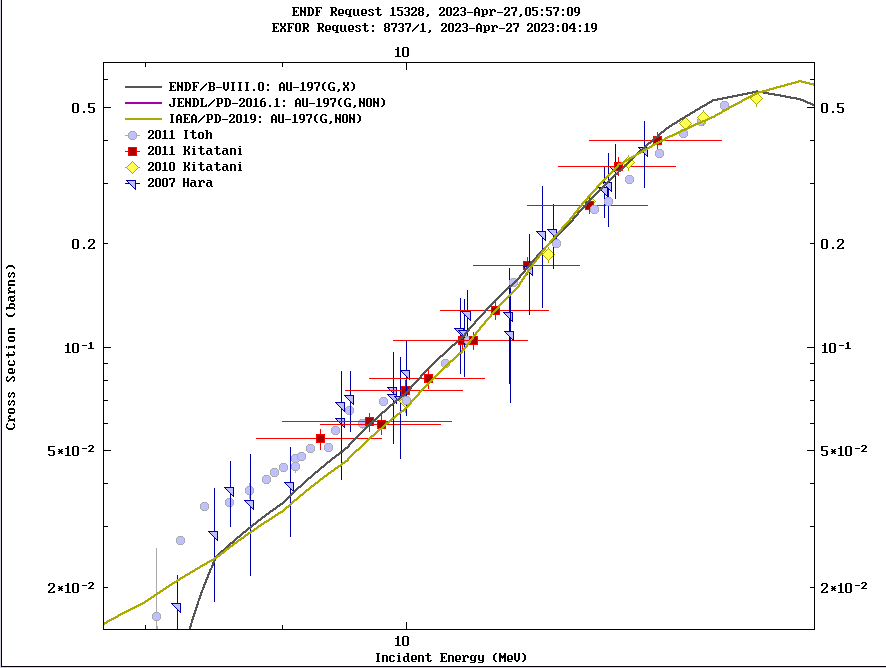 |   15
BLUF
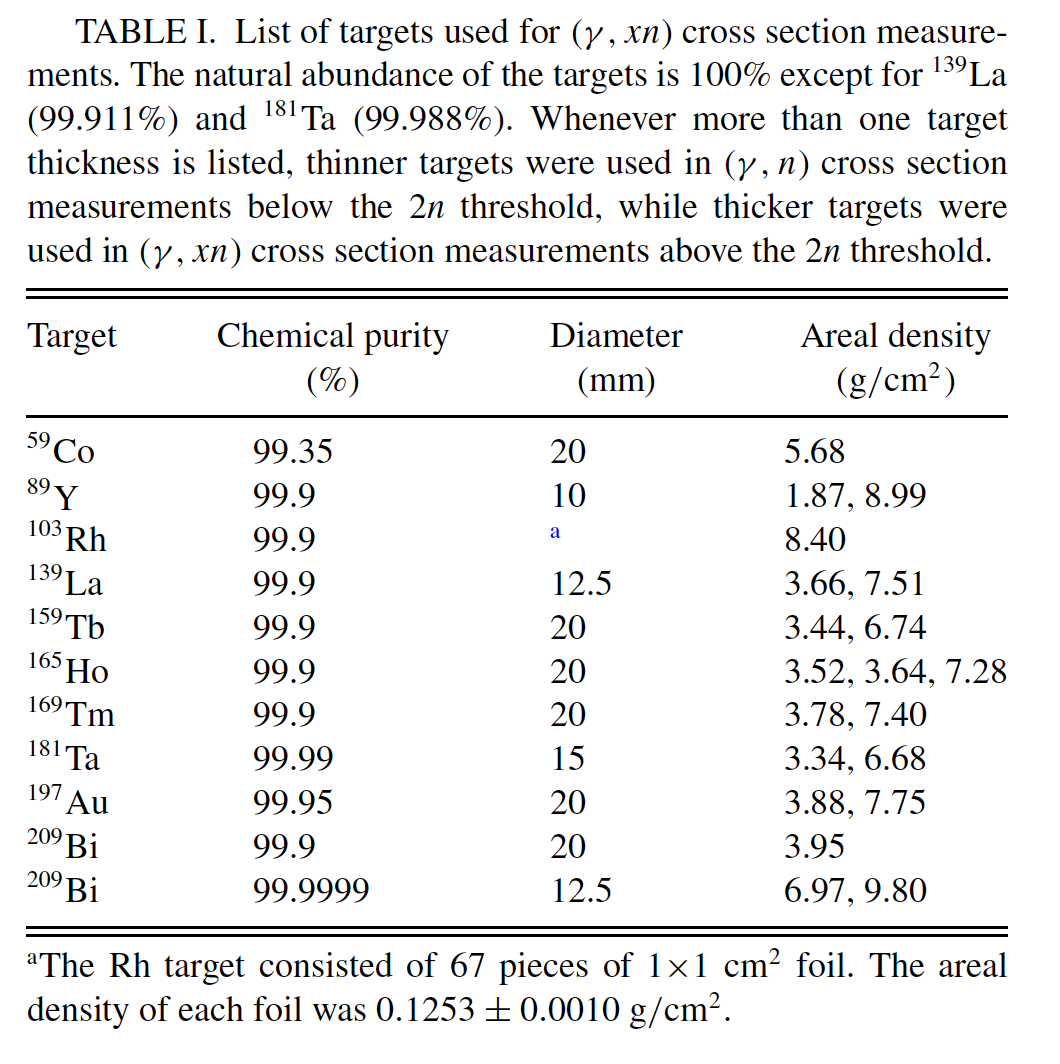 New SUBARU
Previously from LANL, 2—25 years ago

~Keep
|   16
Backup
|   17
2
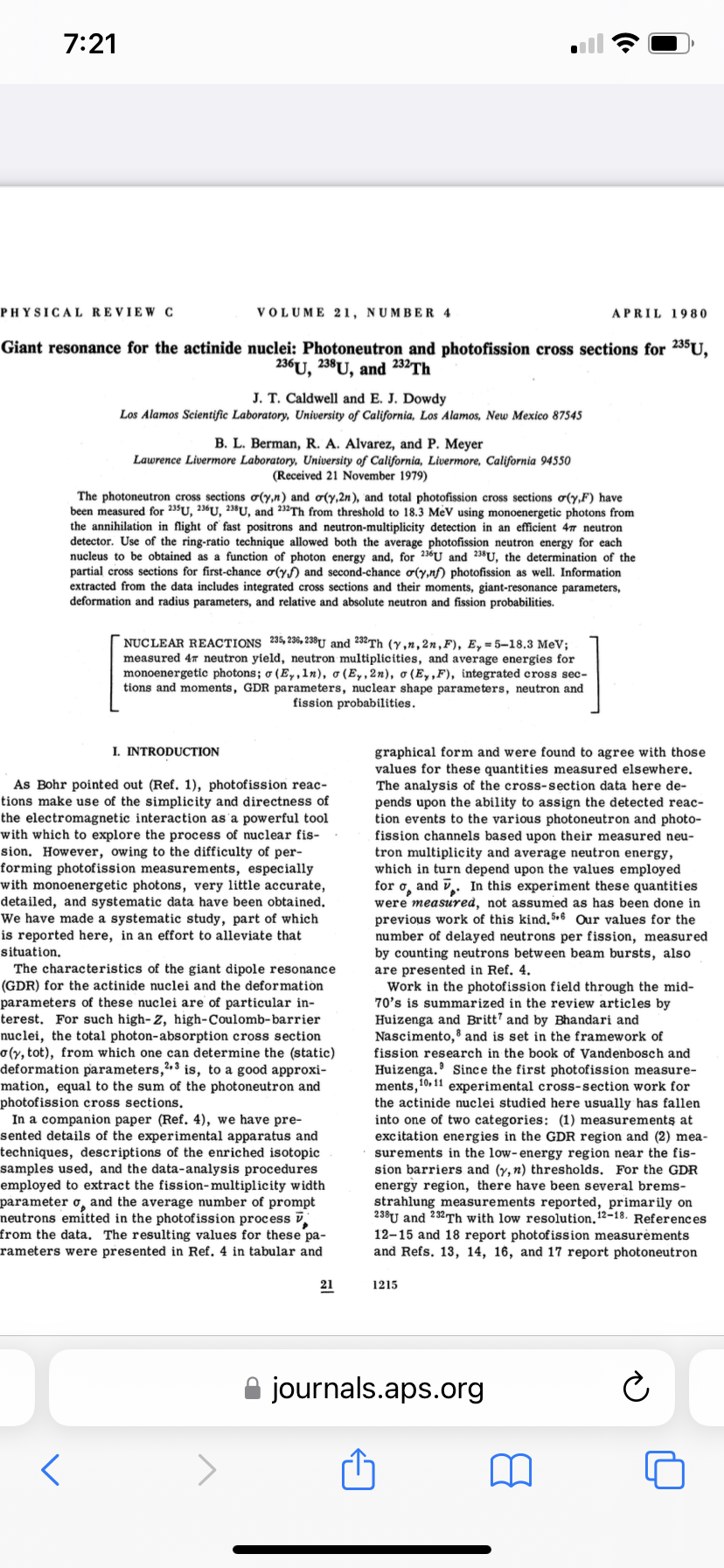 |   18
239Pu – ENDF8 is a better fit to the Berman LLNL data
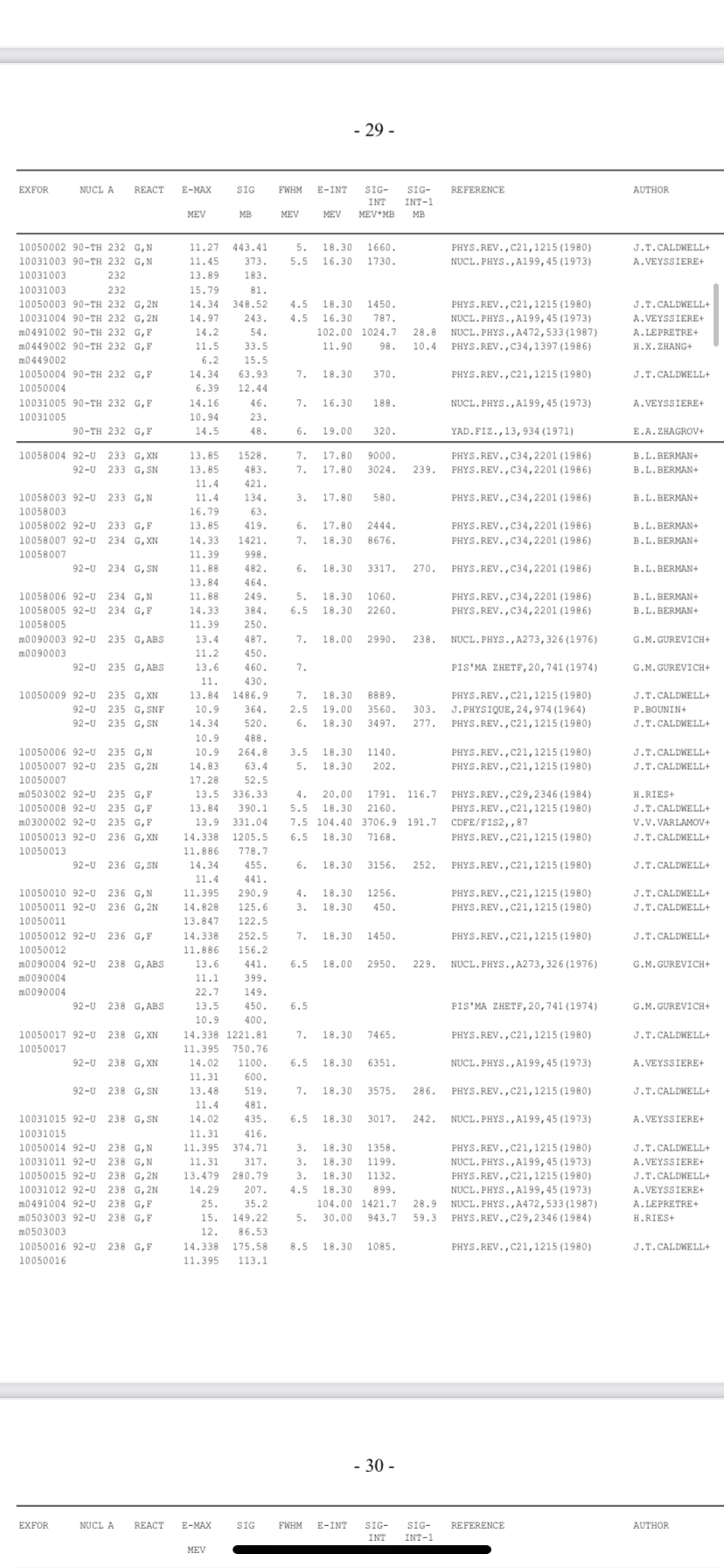 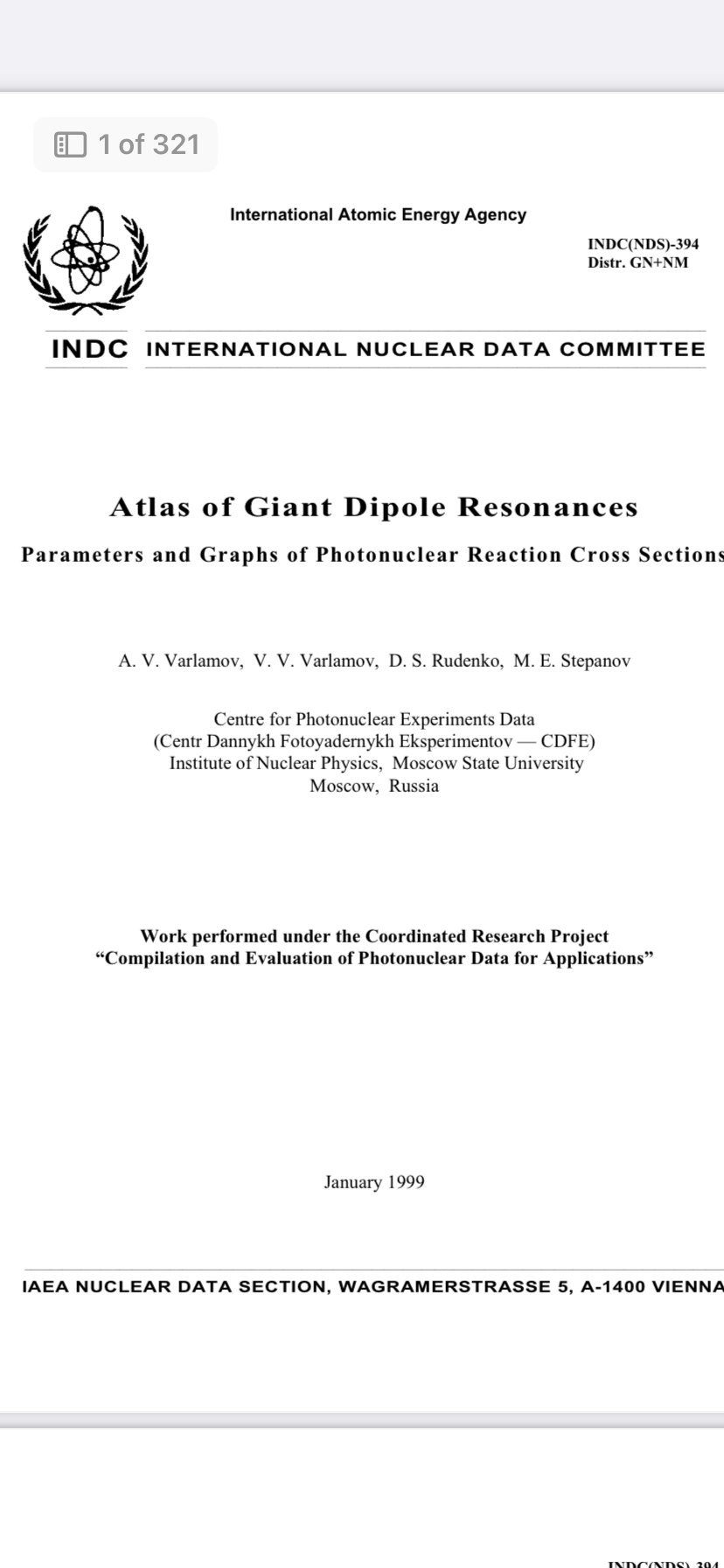 |   19
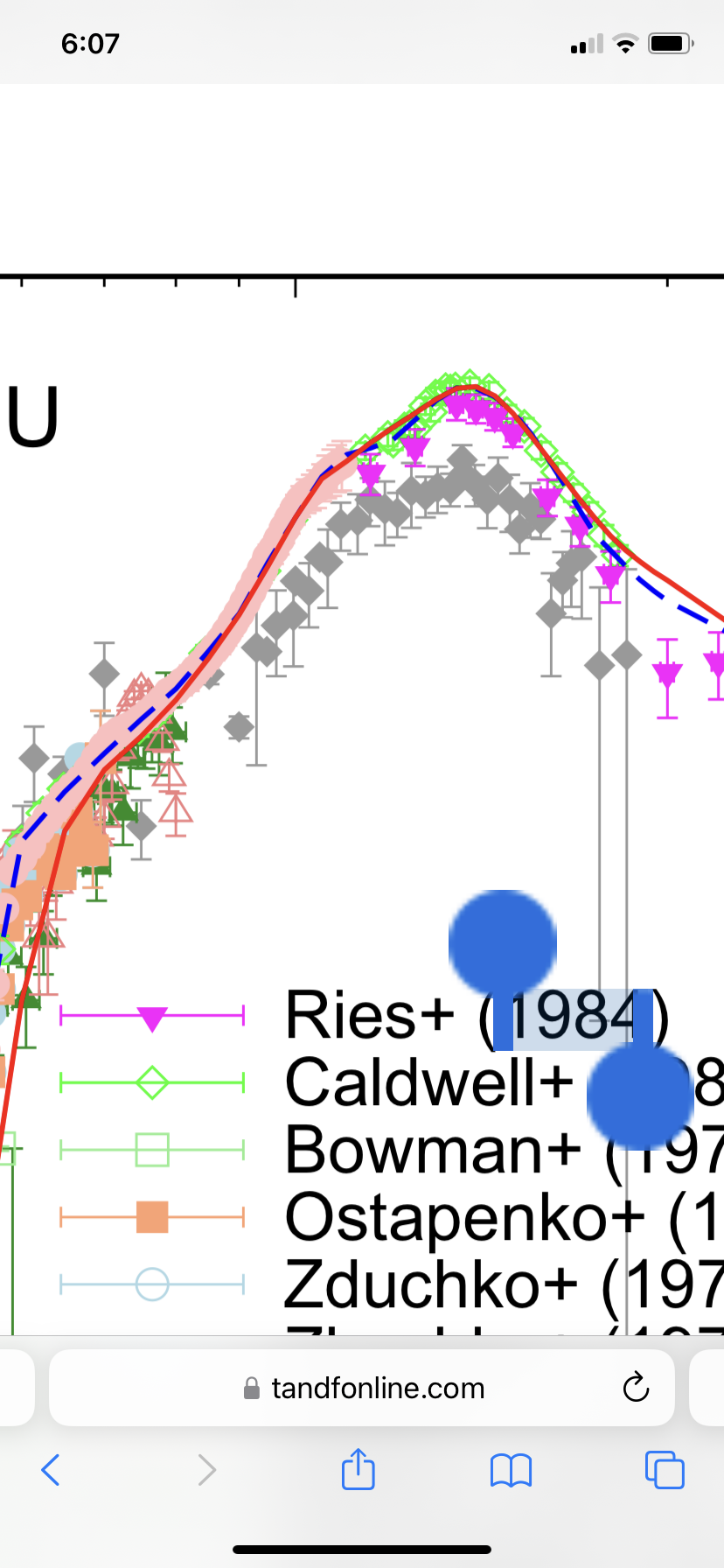 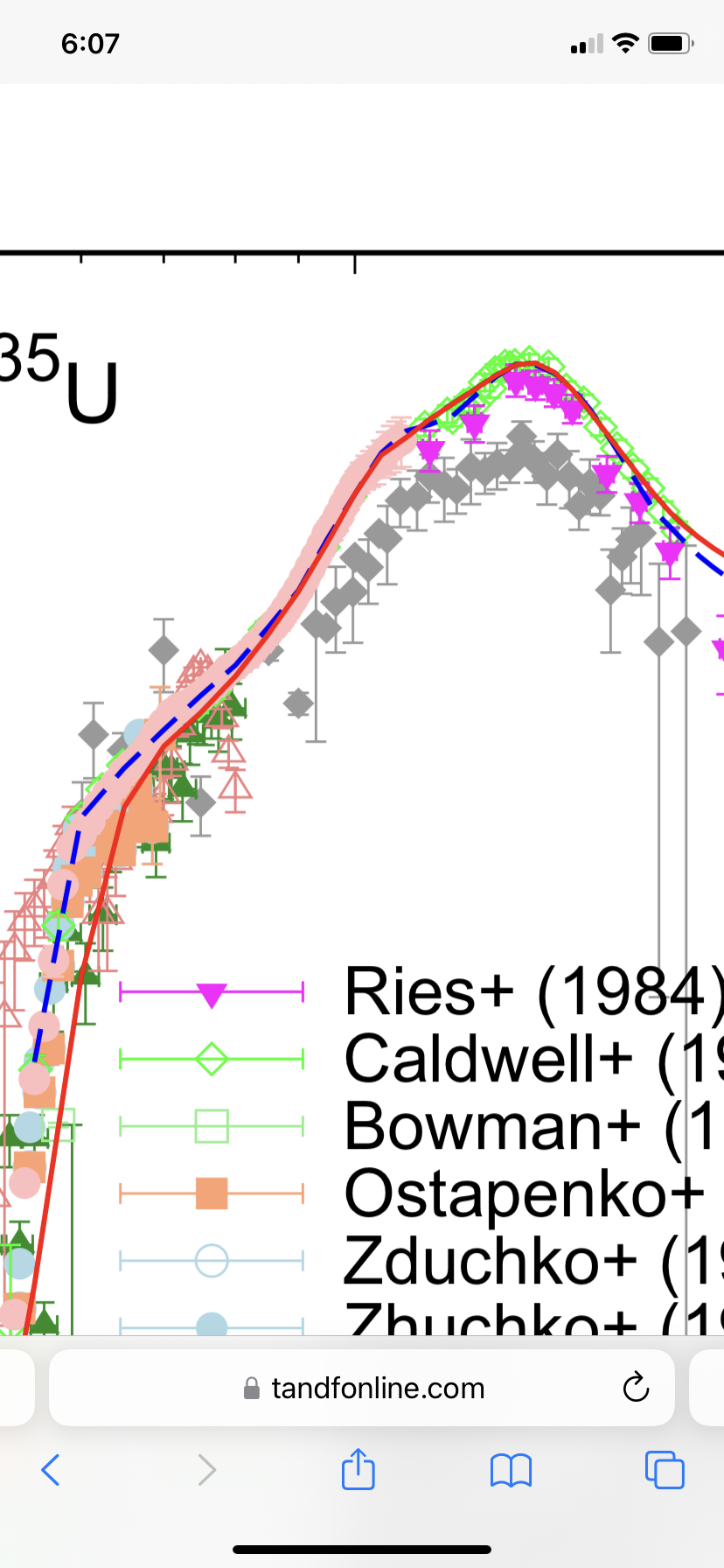 |   20
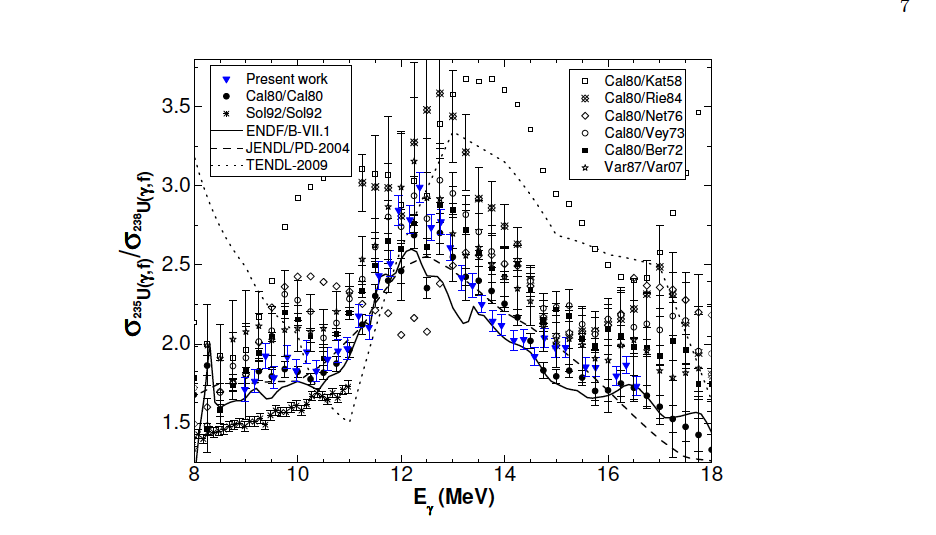 |   21
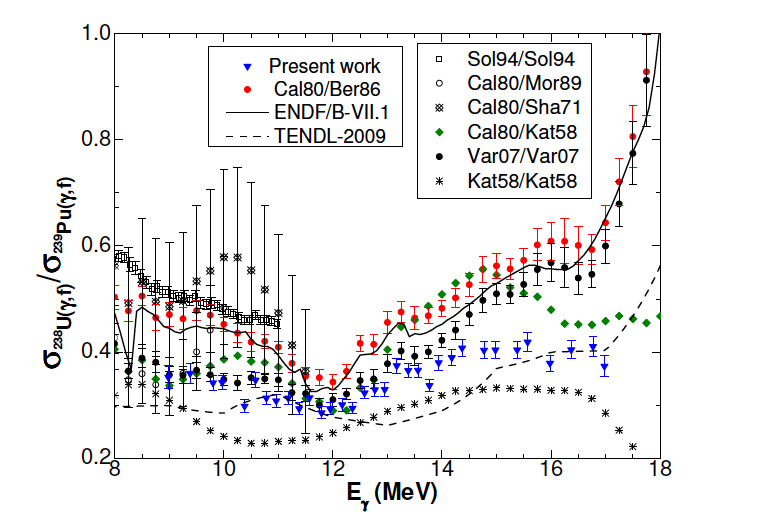 |   22